Programming
Selection statements 
IF & SWITCH
Decisions Structures C#
Decision Structures C#
If statements
Use an If... structure to execute one or more statements conditionally eg > or < 
The condition is usually a comparison, but it can be any expression that evaluates to a numeric value:
C# interprets this value as True or False; a zero numeric value is False, and any nonzero numeric value is considered True. 
If condition is True, C # executes all the statements following the {………..remember there must be a closing }.
If else
Else
Exercise 1
Exercise 2
Now add the extra code for the calculator to work for  
Divide
Multiply
Subtract
Create a Membership Card
Create a Membership Card

Milbury Sports Centre has asked you to create a simple program to handle membership cards.
The system should take in the name, date of birth and age of the member.
The membership type should be allocated based on age:
 
<18		Junior
18-65 inclusive	Adult
66+		Concession
 
Once calculated the system should output the representation of the membership card.
… look at this code to help you with formatting the output!

Console .SetCursorPosition(34, 3);
Console .WriteLine( "MEMBERSHIP CARD" ); 
Console .SetCursorPosition(15, 5); 
Console .WriteLine( "Name: {0}" , sName);
Switch
Switch
Each expressionlist is a list of one or more values. If there is more than one value in a single list, the values are separated by commas. Each statementblock contains zero or more statements. If more than one Case matches the test expression, only the statement block associated with the first matching Case will execute. C Sharp executes statements in the Case Else clause (which is optional) if none of the values in the expression lists matches the test expression
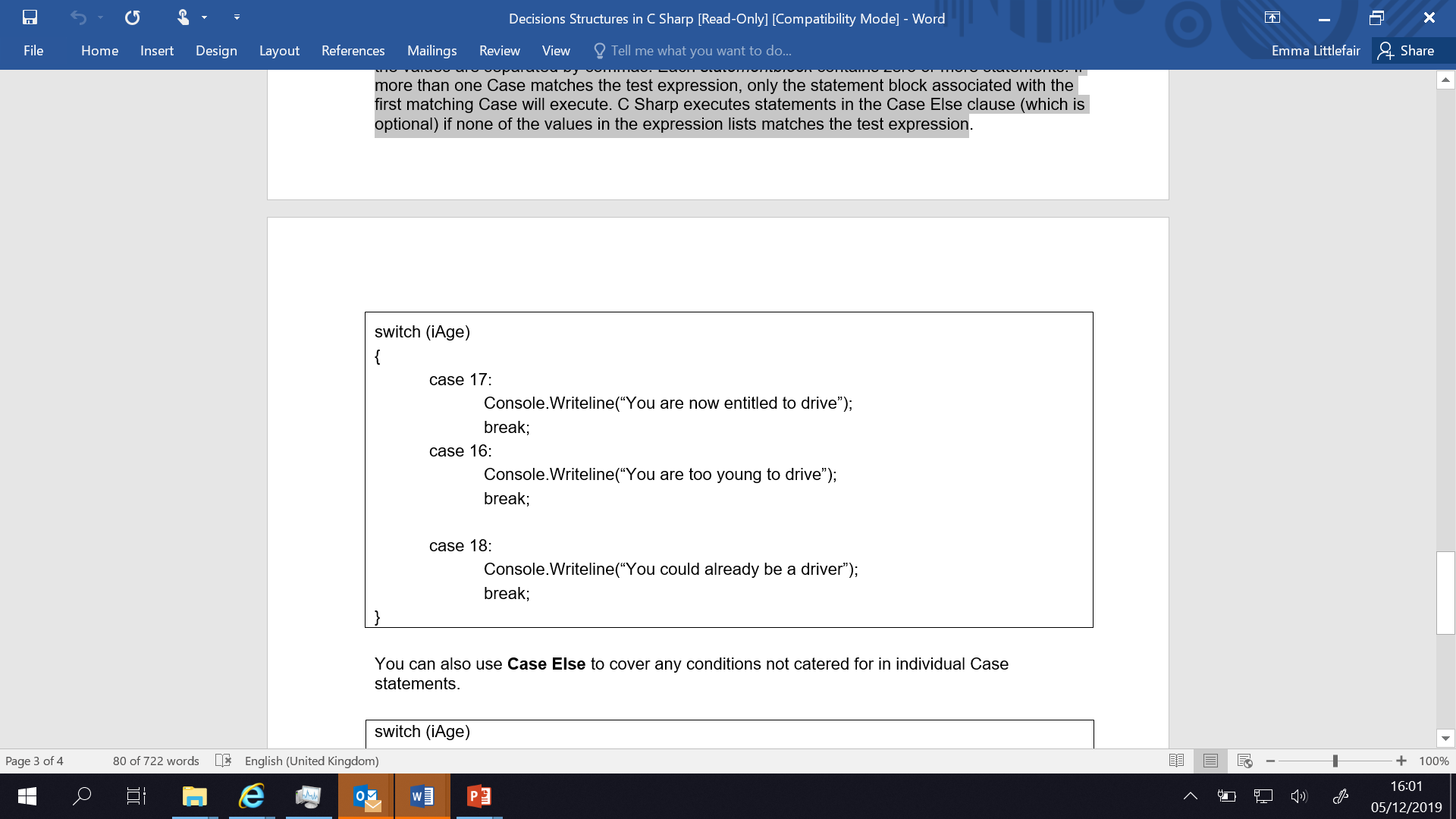 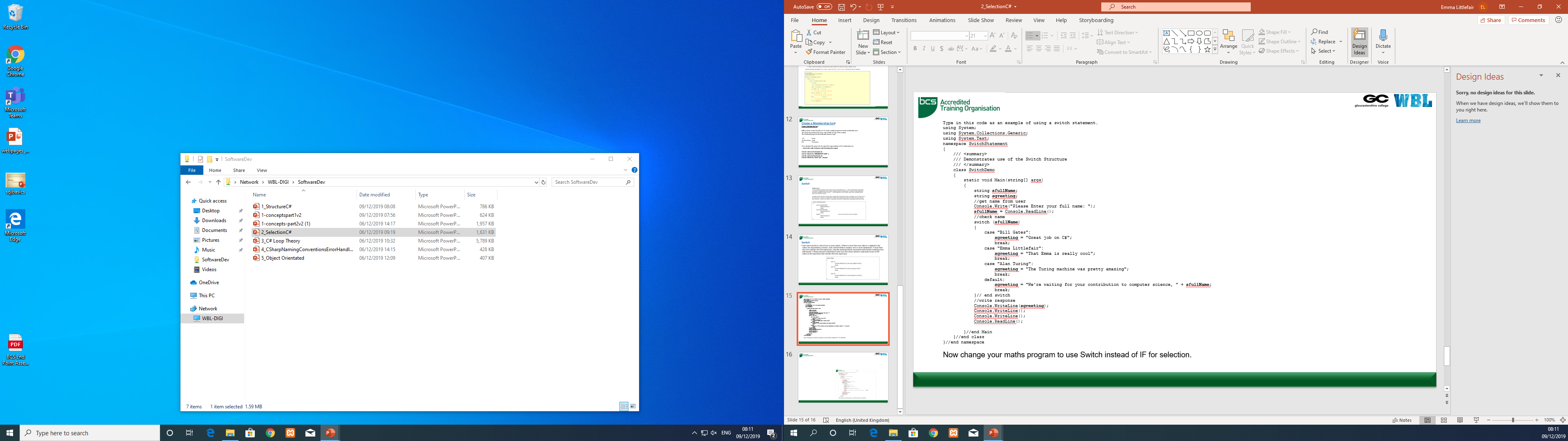